Группа № 4 второго раннего возраста(от 2 до 3 лет)
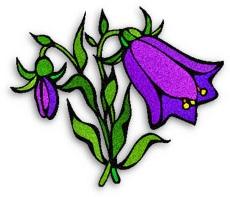 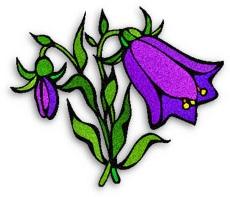 Группа  «Колокольчик»
Наши детки, как цветочки  --
цветики цветные!
Веселые, забавные, немного озорные!
Вот они задумались, вот они играют…
Наши колокольчики в группе не скучают.
Воспитатели:                   Бастамова Екатерина Игоревна                  Яптик Ирина Синчувна
Младшие воспитатели: 
                   Ядне Марта Николаевна
Наши групповые 
                        фотографии
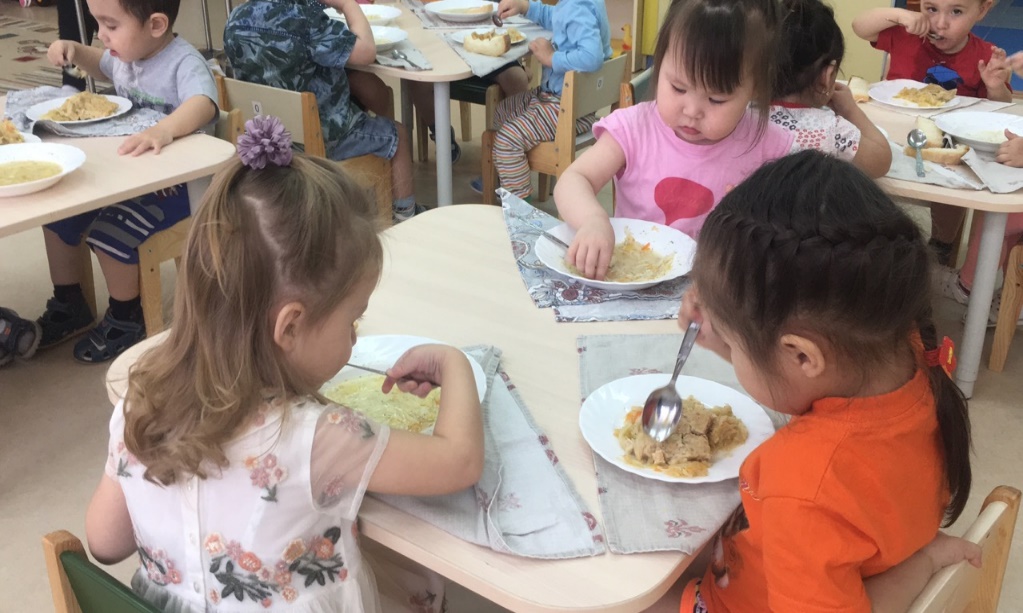 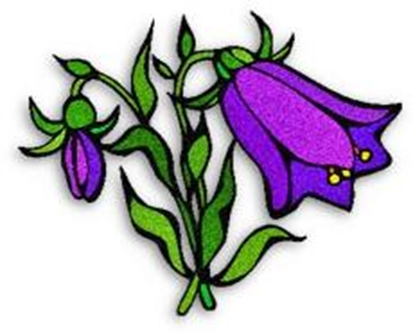 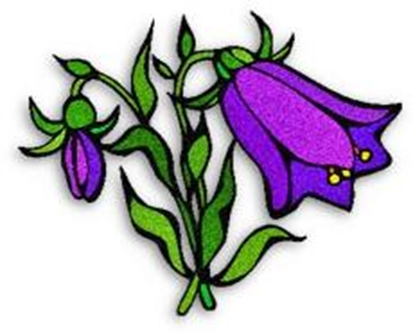 Праздник осени
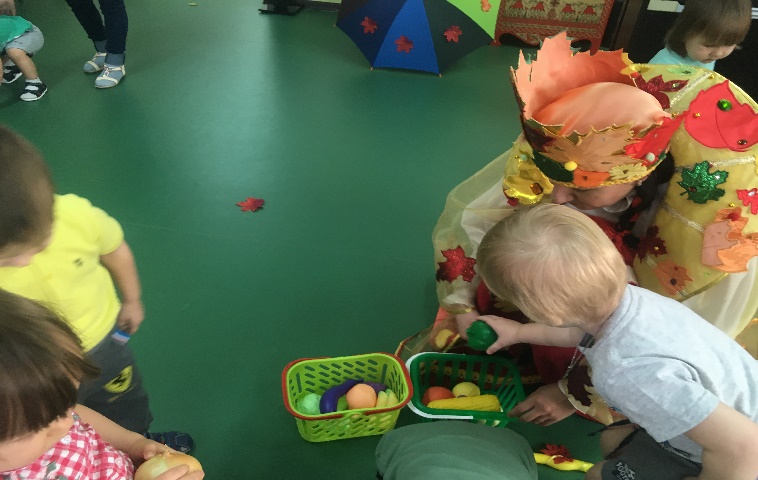 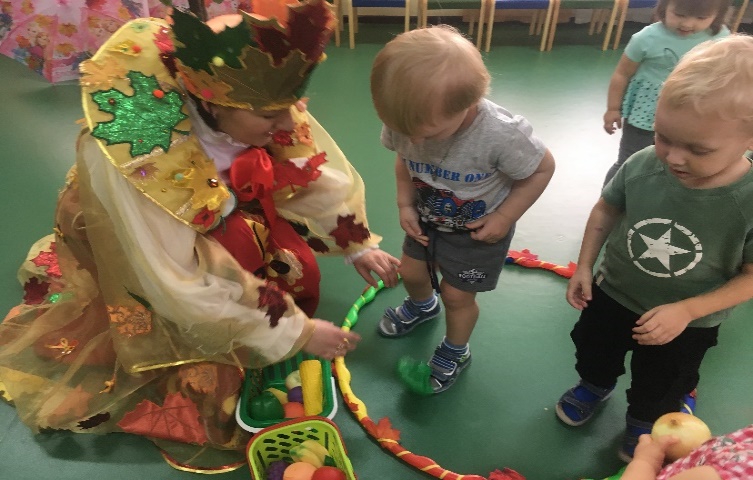